Listing Manager
Stratus-to-Matrix 
Train-the-Trainer
[Speaker Notes: Welcome to your new OneKey MLS experience! As you get started we want to make sure you are prepped and ready to hit the ground running the day you cutover fully to using your new central dashboard provided by Clareity, Matrix, Realist, OneHome and an enhanced MLS-Touch. With that in mind, we’ve divided your onboarding into 3 phases, with clear actions and information for each step of your progression:]
Your listings from Stratus will be available in Matrix!
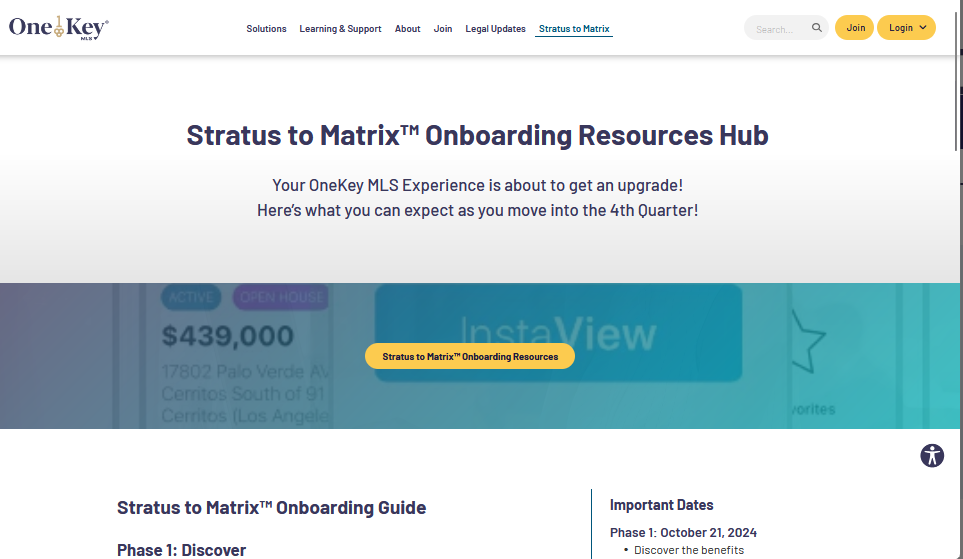 Reminders
Valid Listing Agreement

Be Sure Enter Listings in a Timely Manner – 24 hours

Listing Status Changes – 24 hours

For Active and Coming Soon Listings – 1 Photo

No mention of compensation anywhere

No branding in the public remarks
Agenda
Adding a New Listing
Editor – Listing Fields
Adding Photos
Add/Edit Broker Functions
Editing an Existing Listing
Saving a listing
Add/Edit
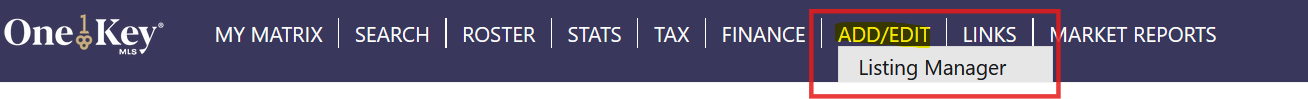 Listing Manager
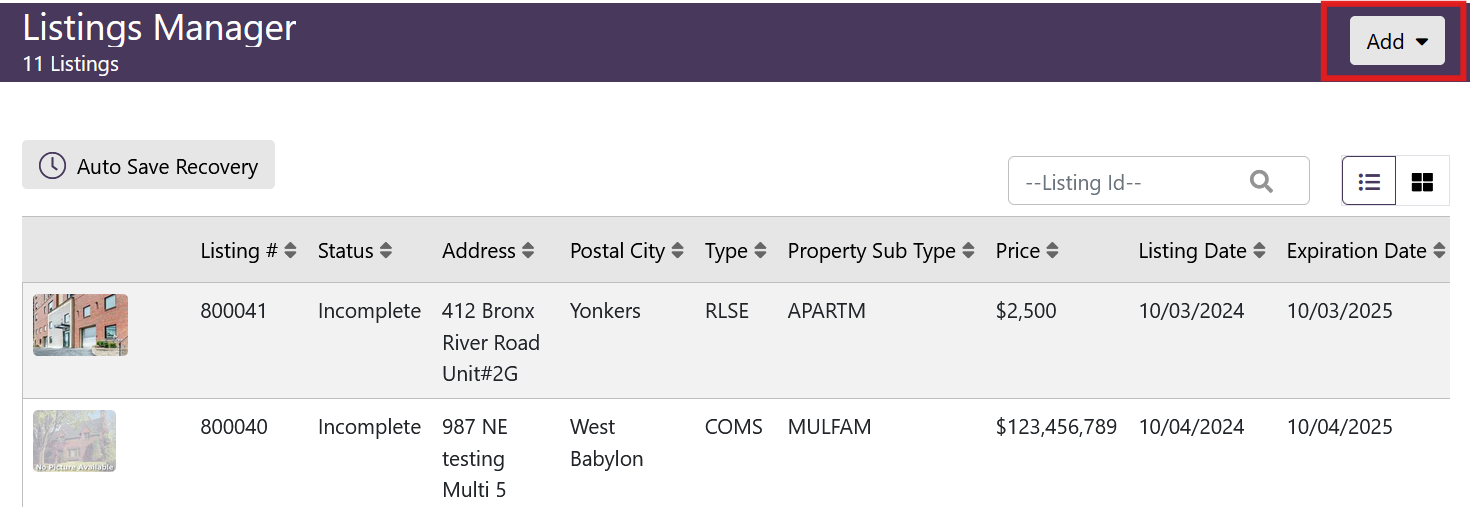 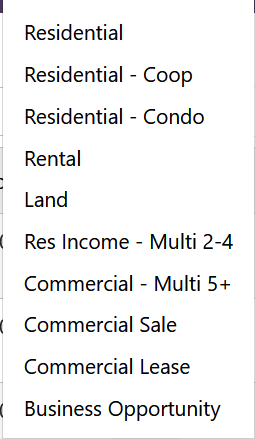 Location
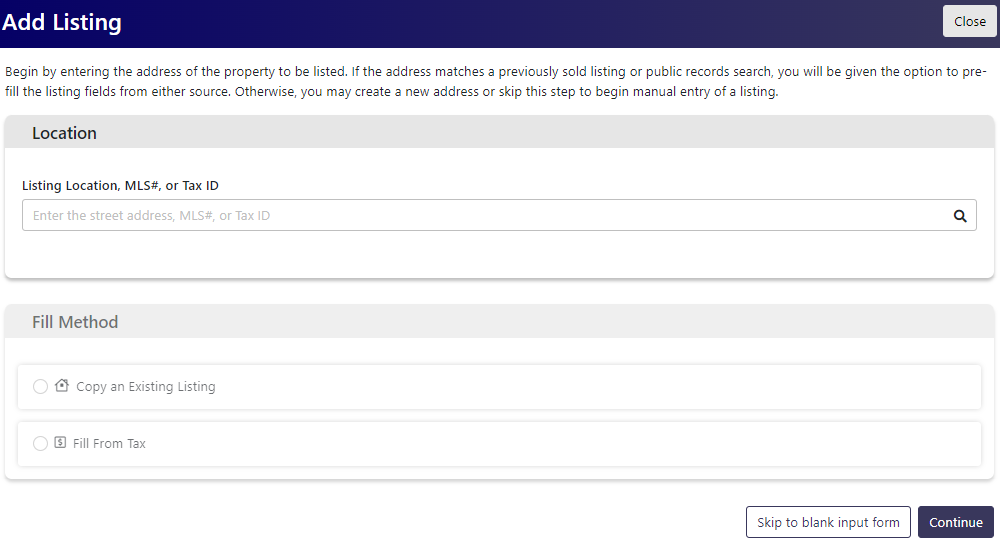 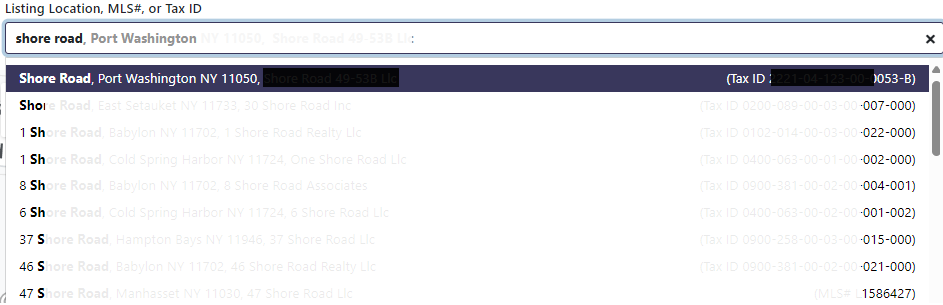 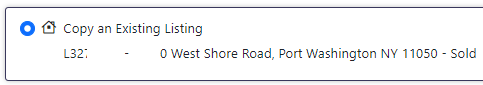 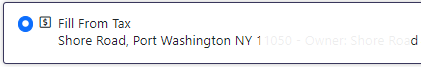 Editor
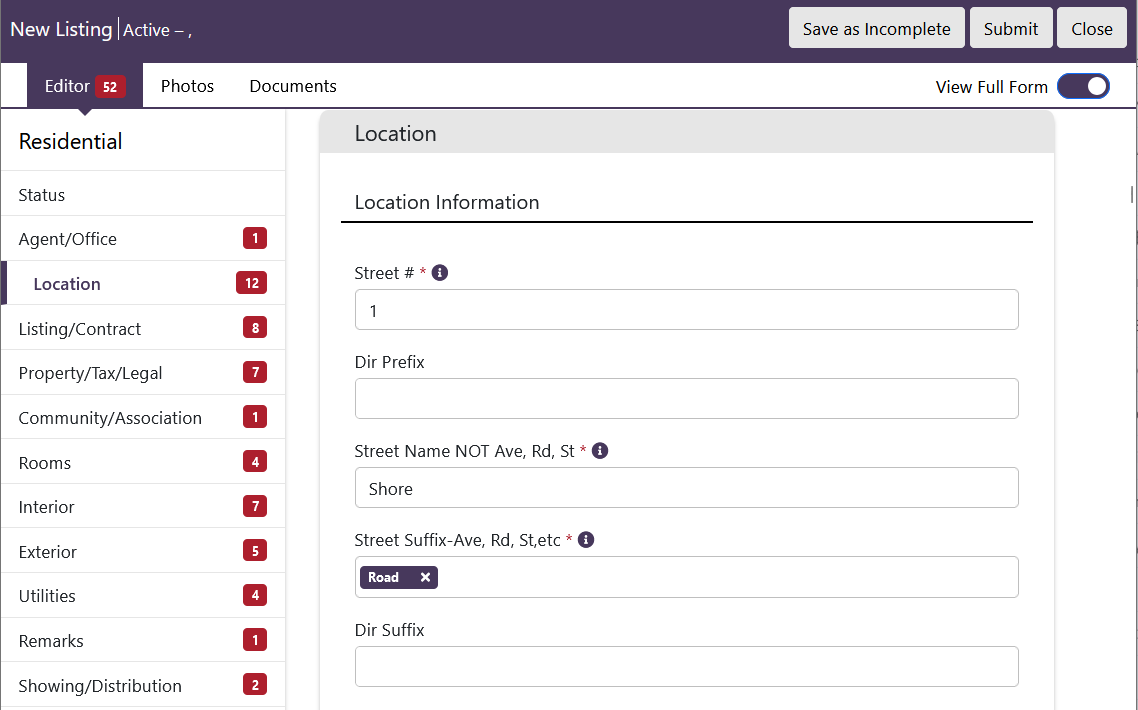 Editor Fields
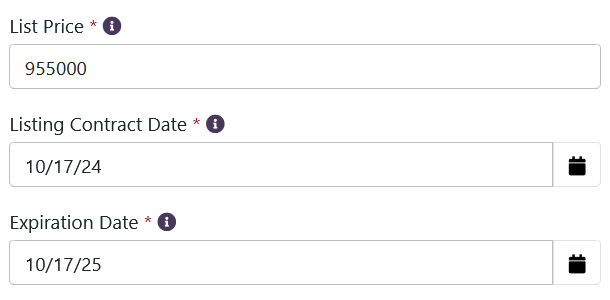 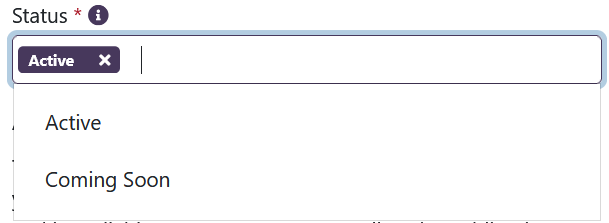 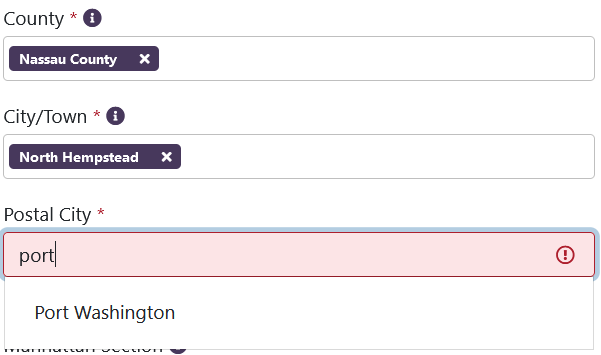 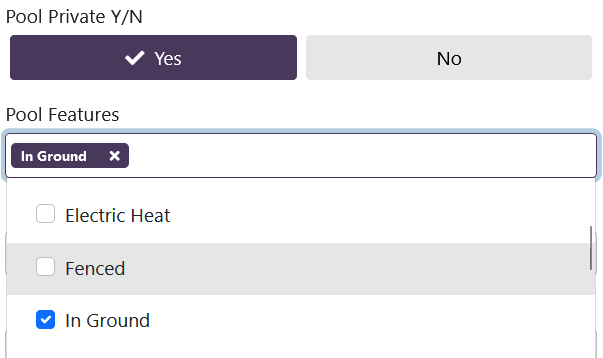 Photos
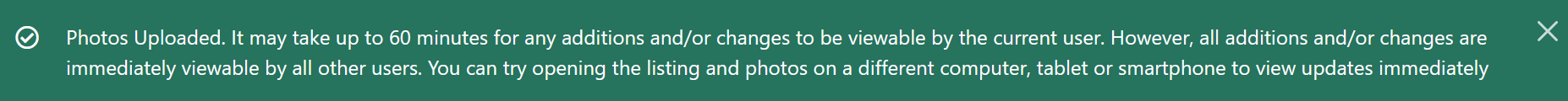 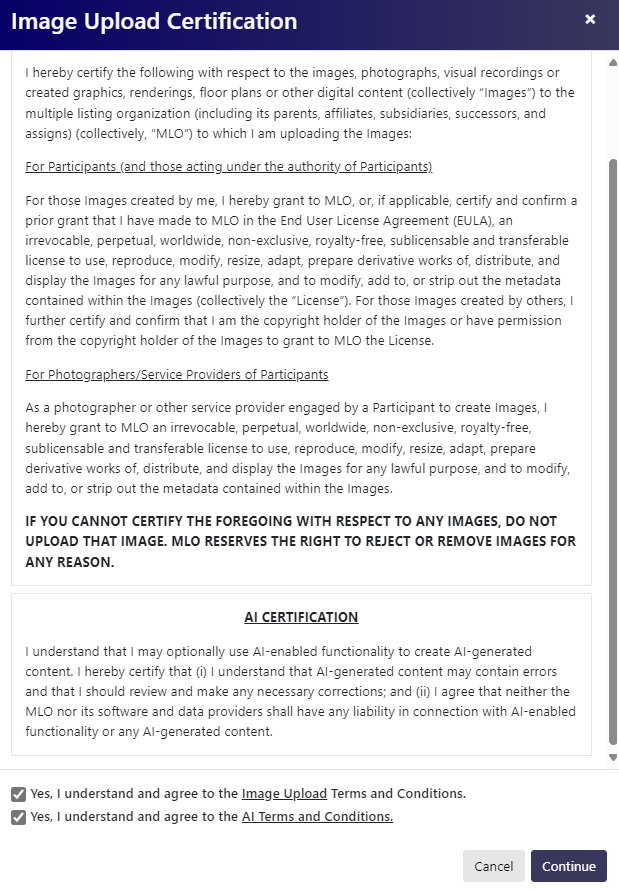 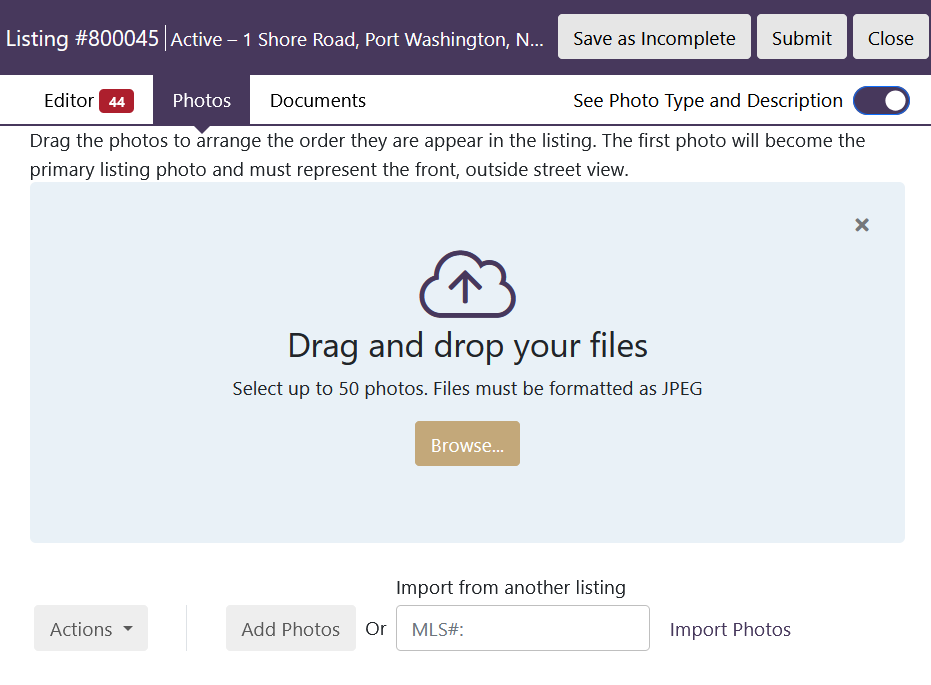 Photo Captions & Descriptions
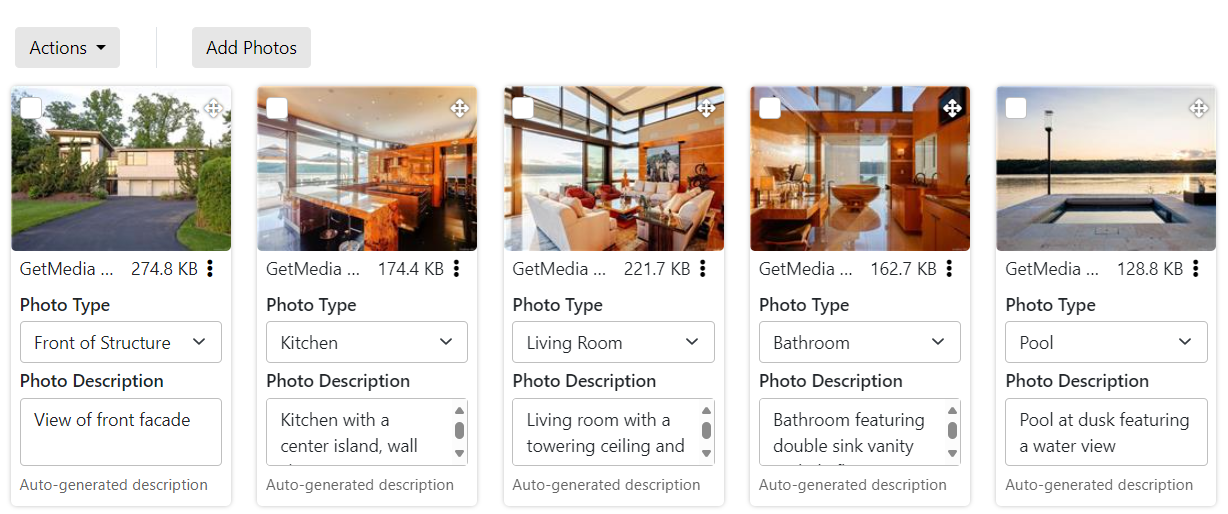 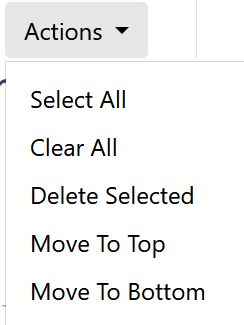 Save and Submit
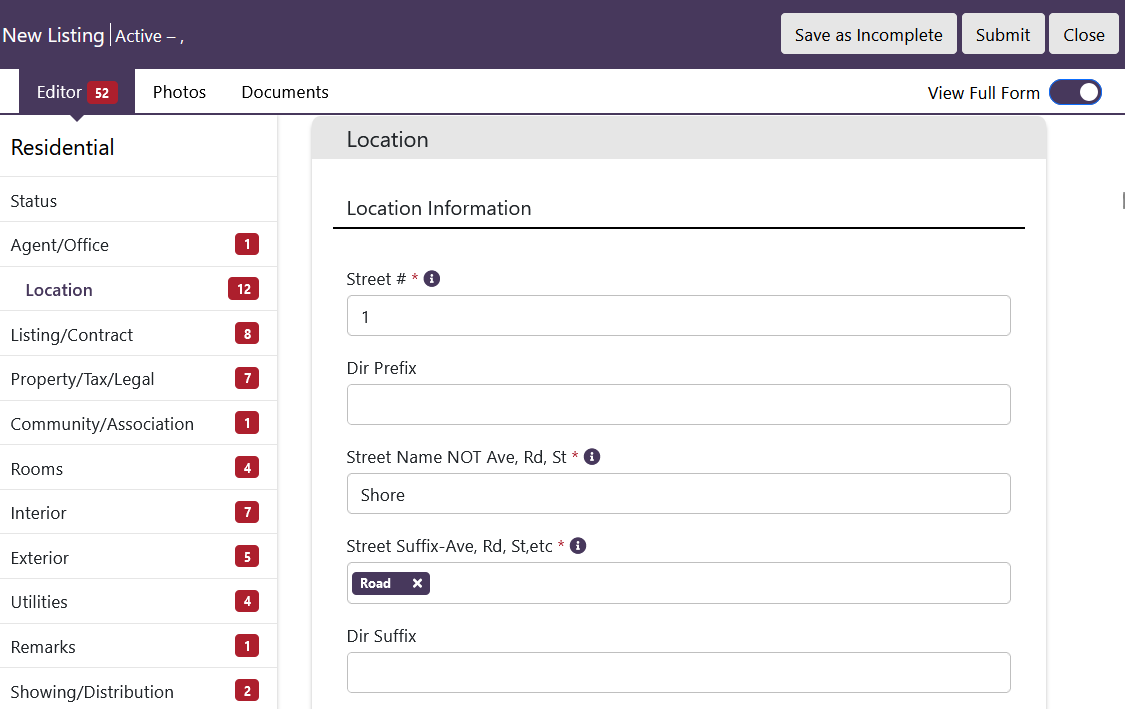 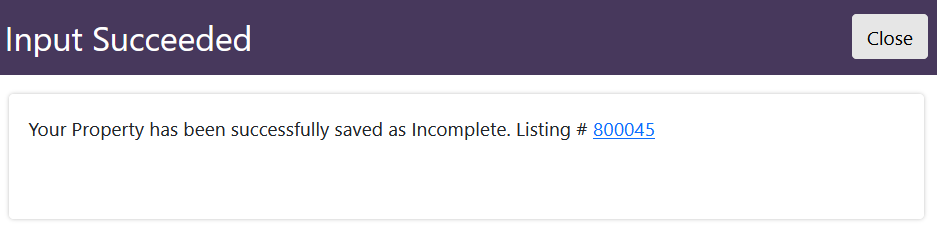 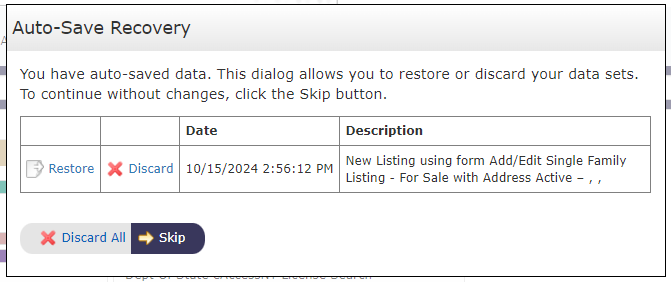 Overview - Adding a New Listing
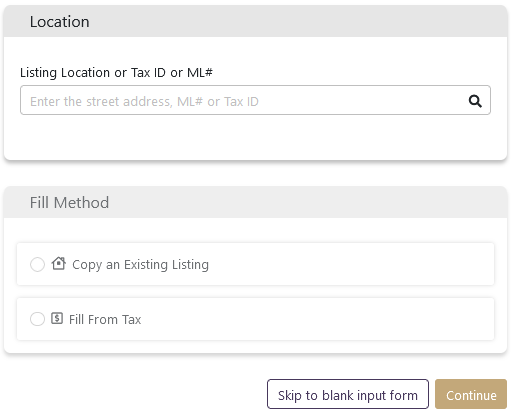 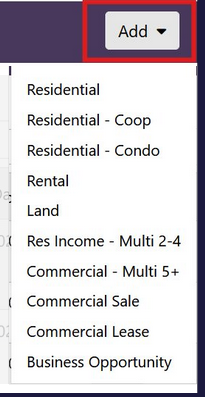 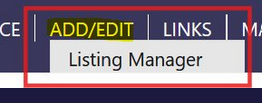 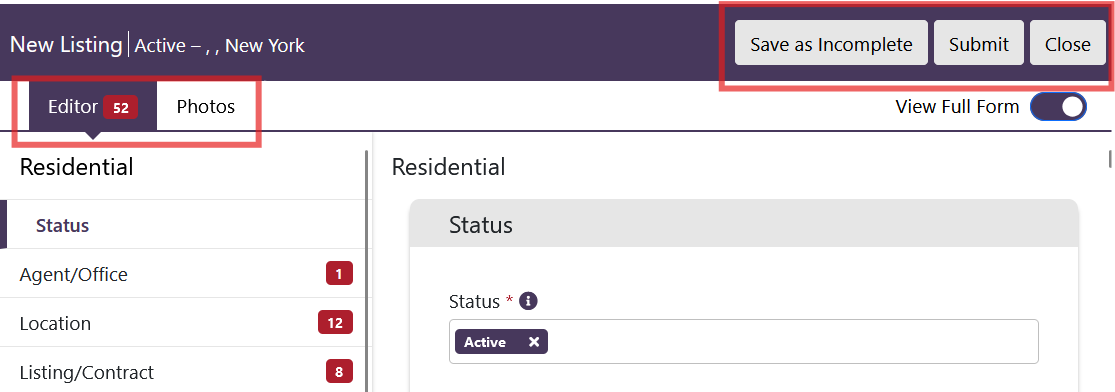 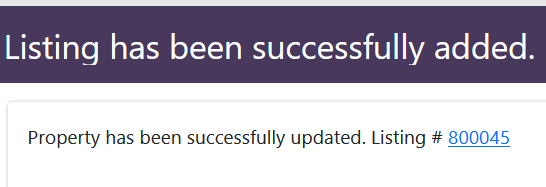 Edit Listing
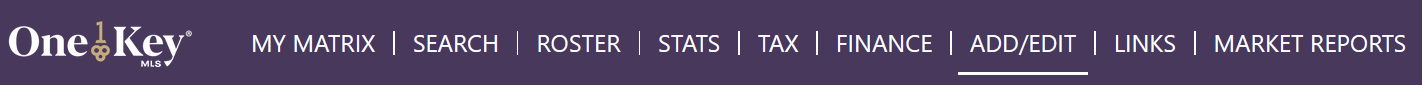 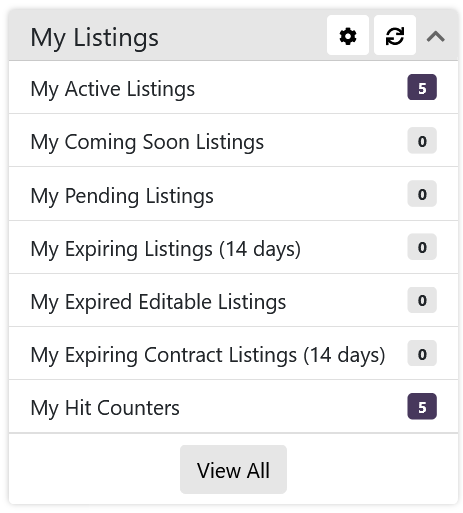 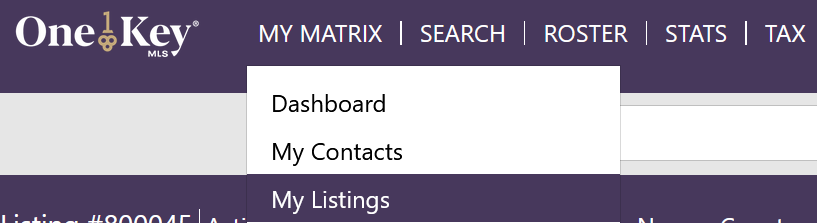 Listing Manager
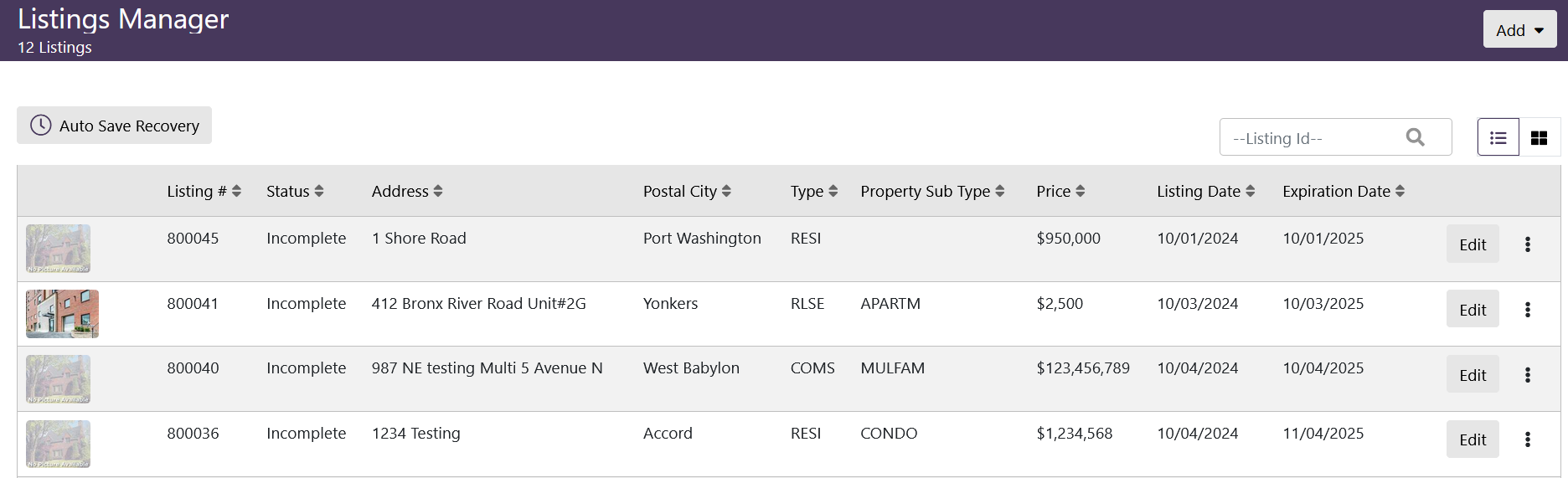 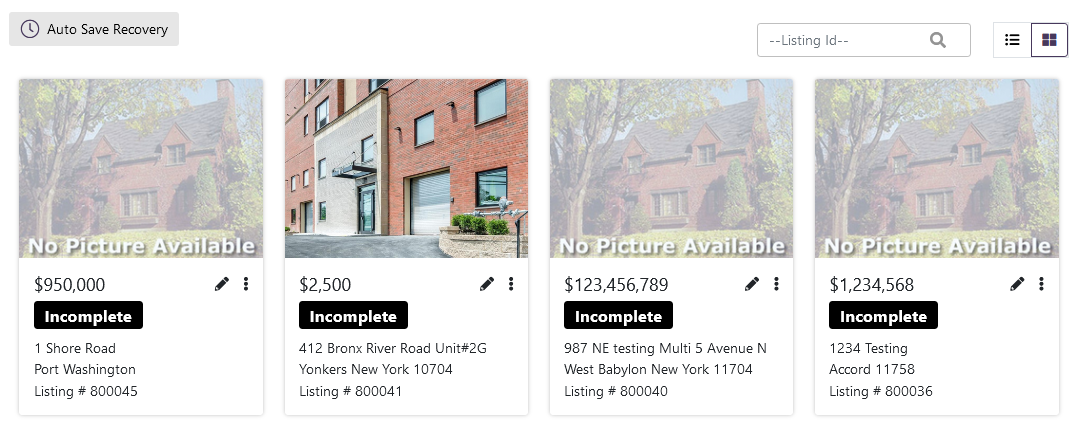 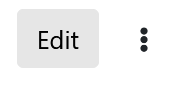 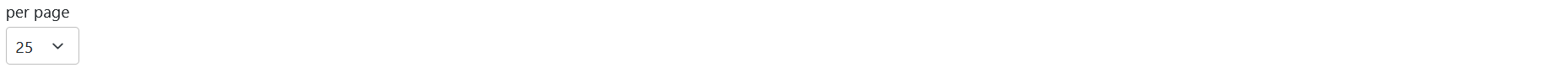 Editing/Updating Listings
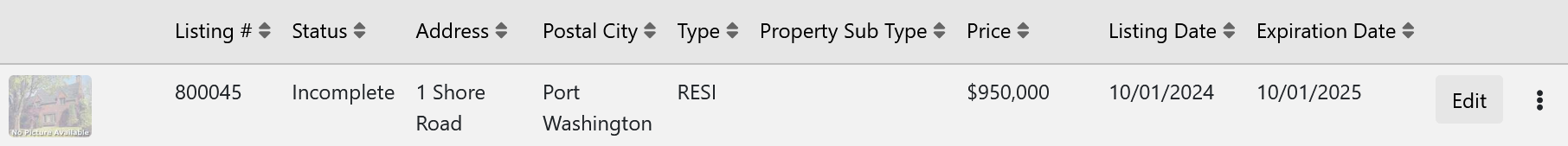 ...
Actions
Edit
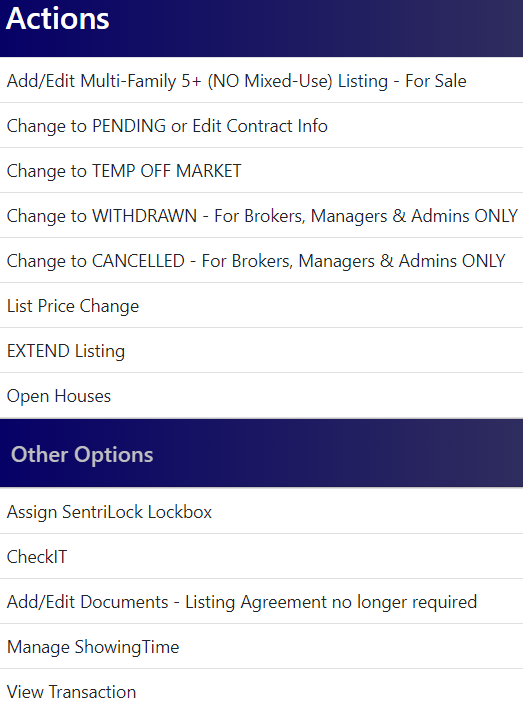 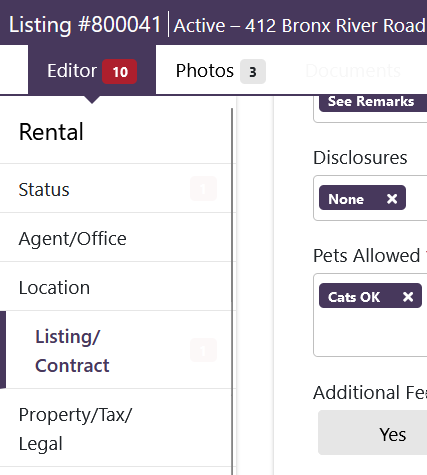 Broker/Admin Options
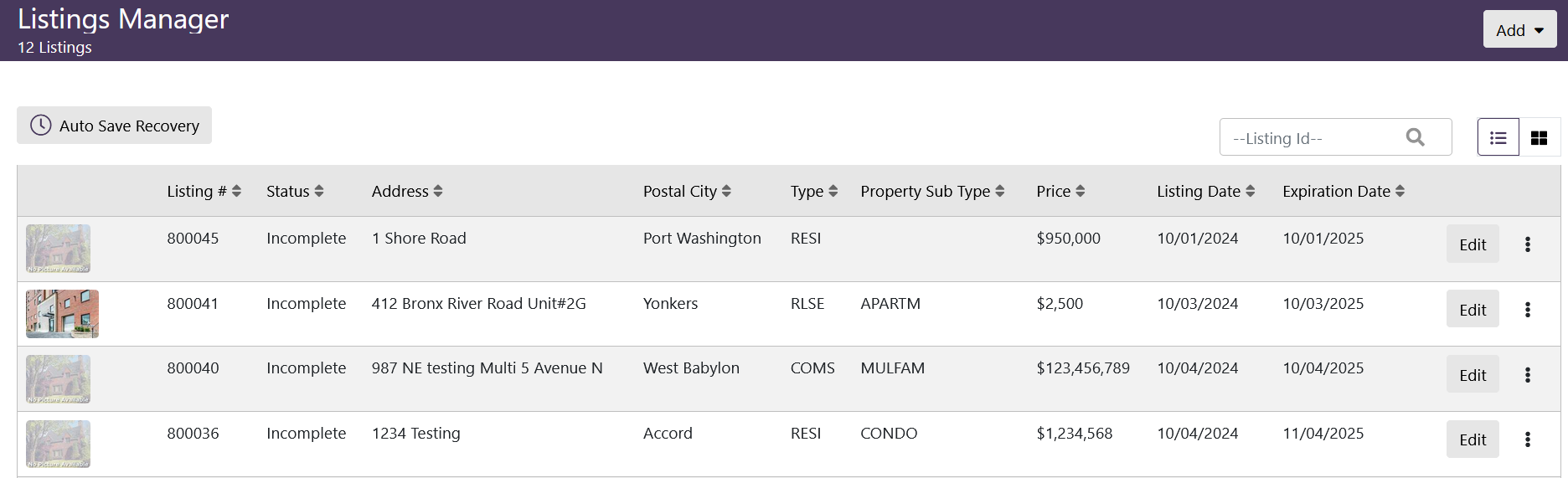 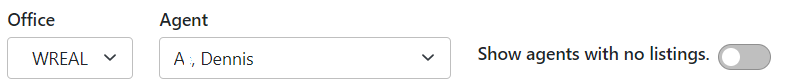 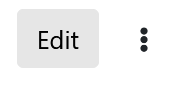 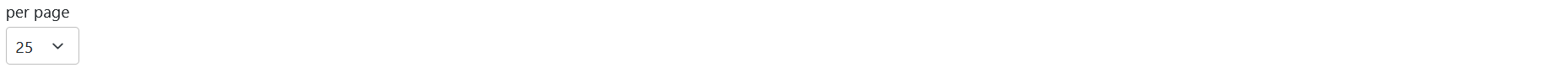 RESOURCES
Dec 3rd – Cut Over: Matrix Listing Manager Available
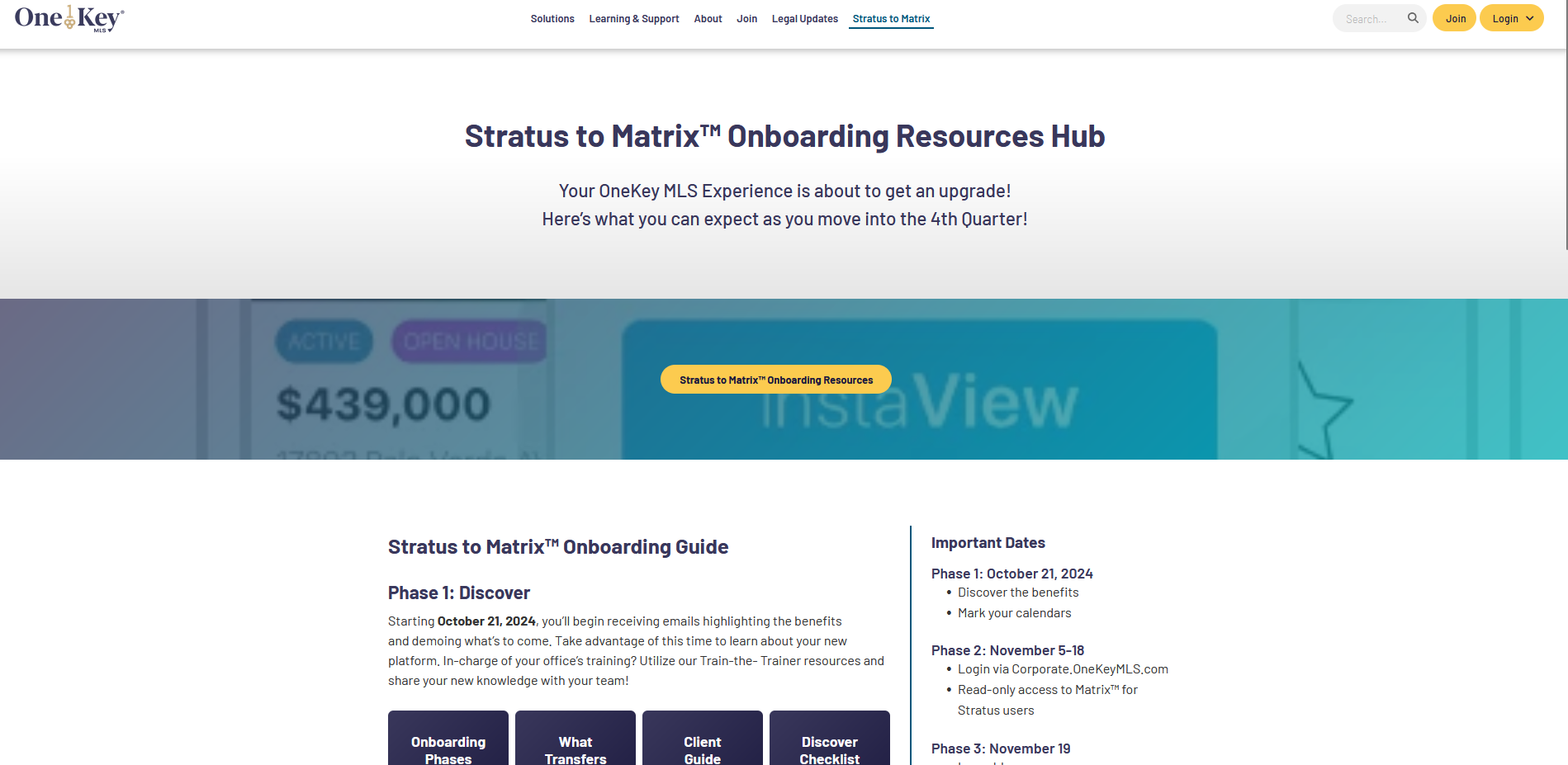 Corporate.OneKeyMLS.com/Stratus-to-Matrix
Prepare
Questions?